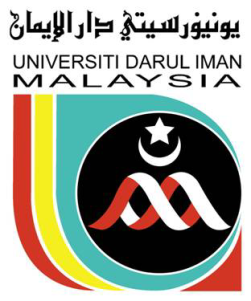 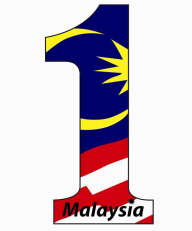 HOS 2282 – PARASITOLOGY 2:FIELD TRIP 1:Kawasan Sekitar SM Sultan Sulaiman & Masjid Terapung
17hb JANUARI 2010
Jam 5.00 – 6.00petang
Copyright ANUAR2009
1
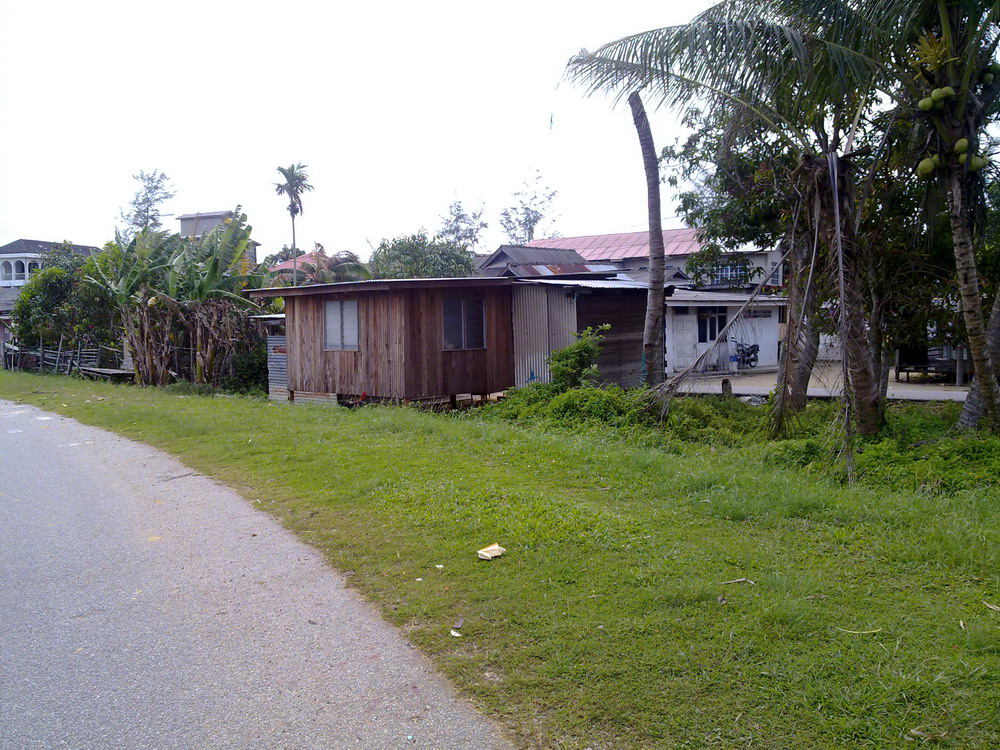 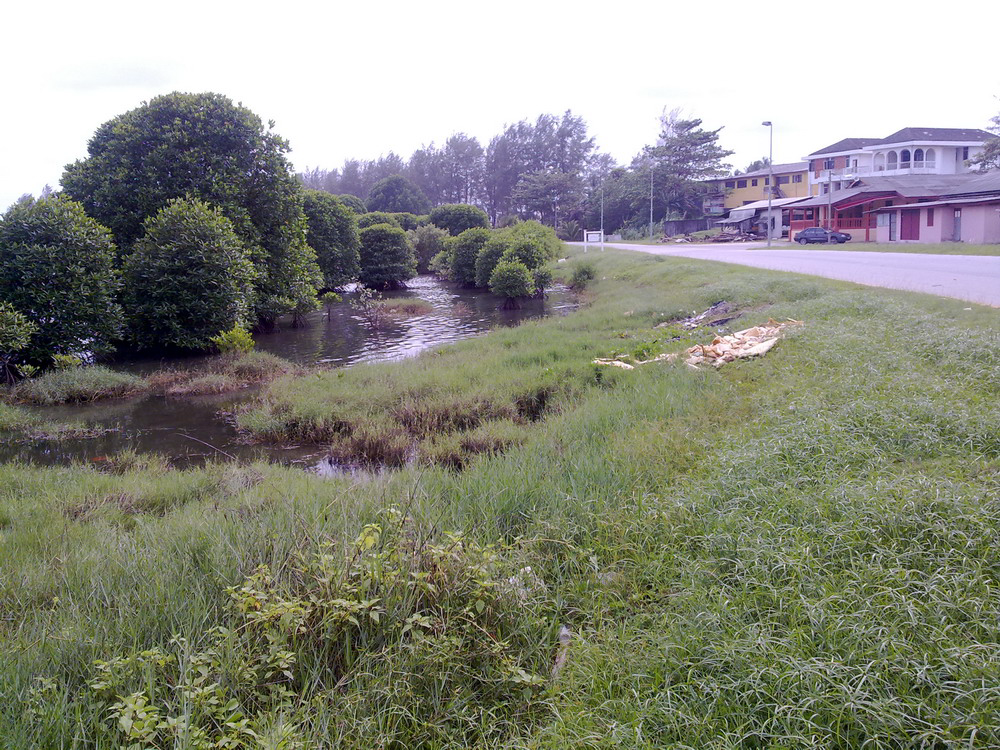 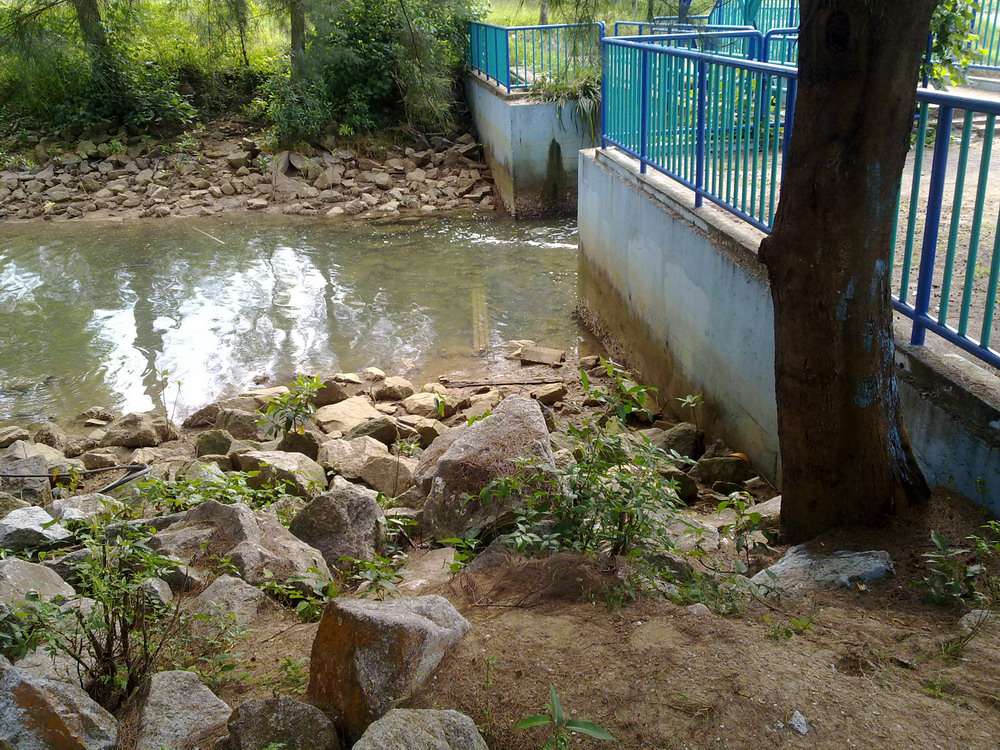 TAMBAHAN (SETIAP KUMP.):
Distilled Water – 100ml
1% Normal Saline – 100ml
10% Formalin
Gloves
Specimen Collection Tool Kit